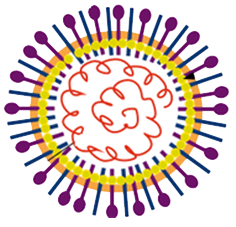 14º Curso-Taller de Casos Clínicos para Farmacéuticos de Hospital

Actualización en la farmacoterapia de las enfermedades víricas: 

VIH, VHB Y VHC.
3 y 4 Marzo de 2022 , SEVILLA
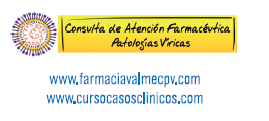 PACIENTE VIH+ CON MULTIMORBILIDAD
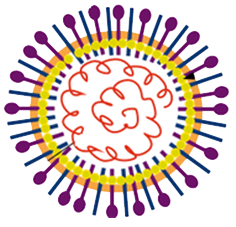 María Isabel Archilla Amat
Carolina Montero Vílchez
Hospital Universitario Virgen de las Nieves, Granada
1. CAPACIDAD
1.1 ANTECEDENTES
VIH+
Enfermedad de Crohn
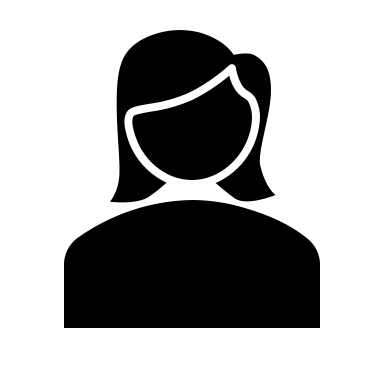 Ustekinumab
DTG/RPV
Depresión
Artritis psoriásica
Migraña
Fibromialgia
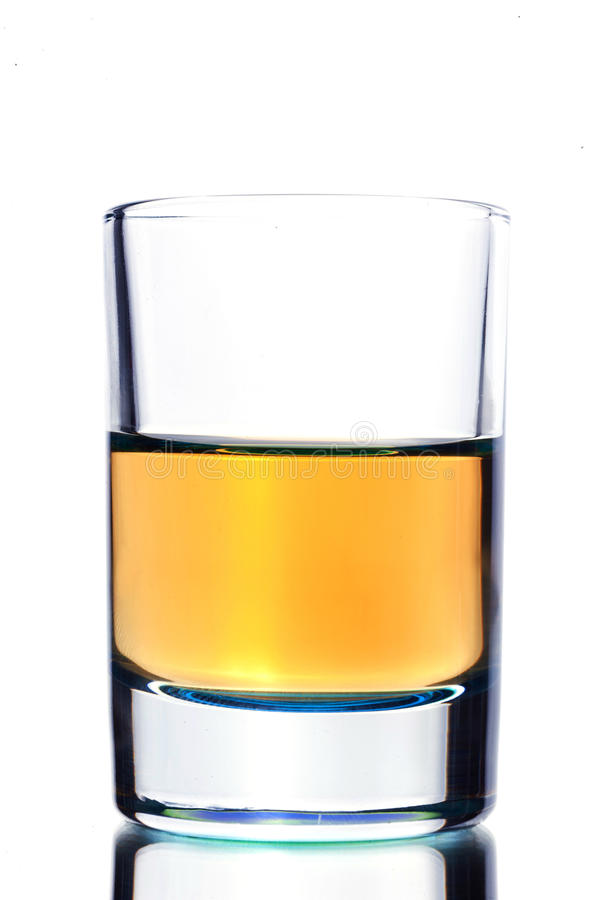 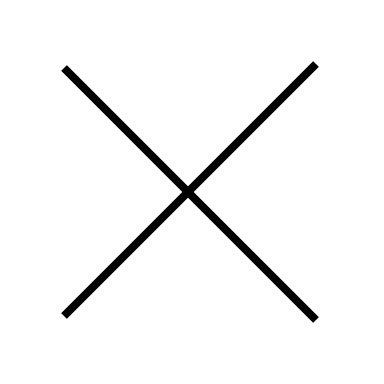 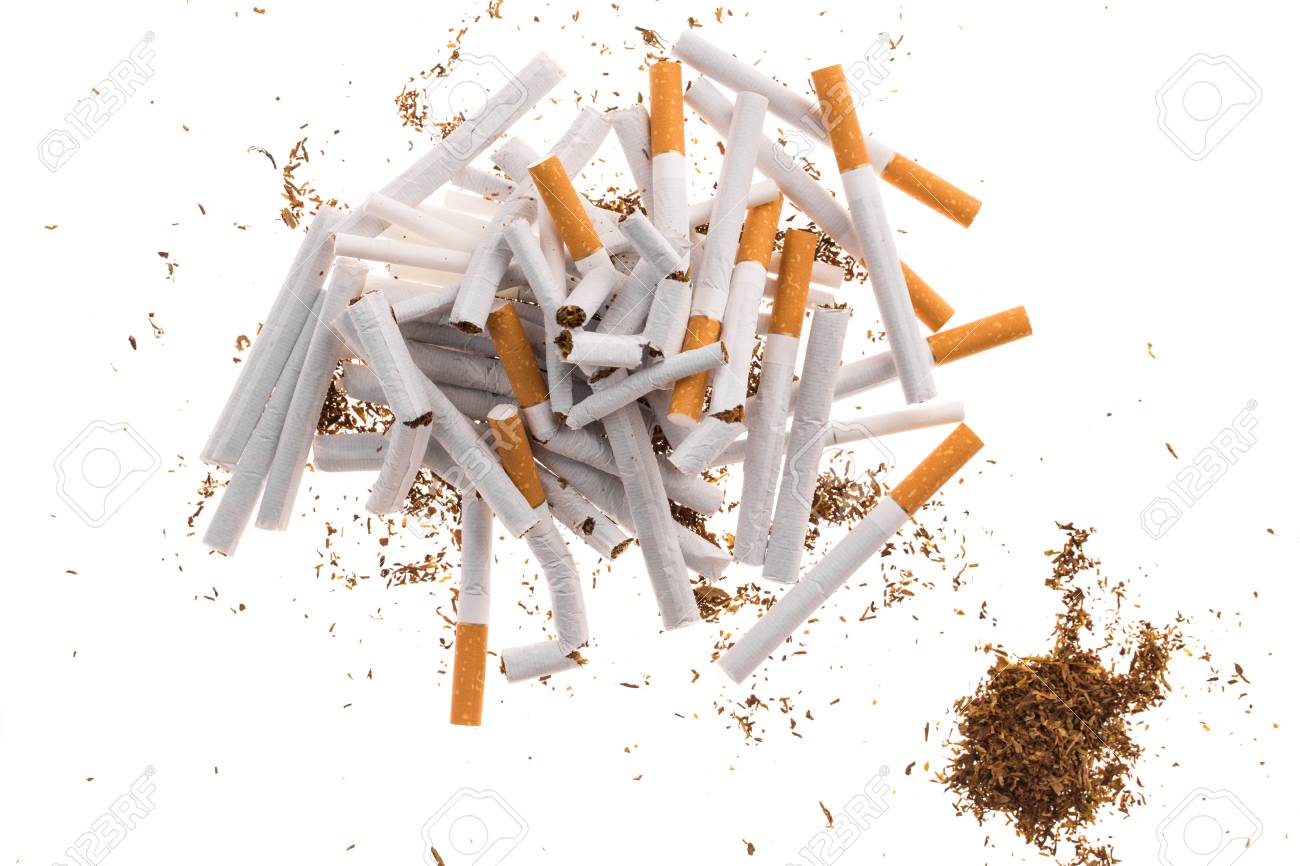 1. CAPACIDAD
1.2 MODELO DE ESTRATIFICACIÓN
4 puntos
54 años
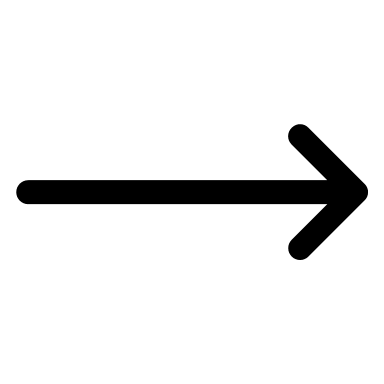 Variables demográficas
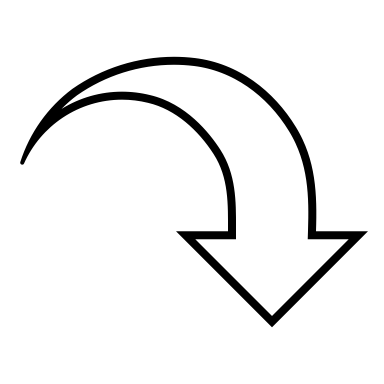 3 puntos
Sin estudios
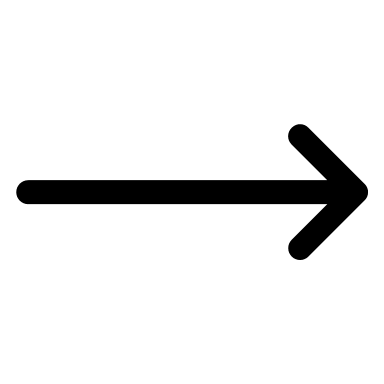 4 puntos
Antidepresivos
Variables sociosanitarias y del estado cognitivo
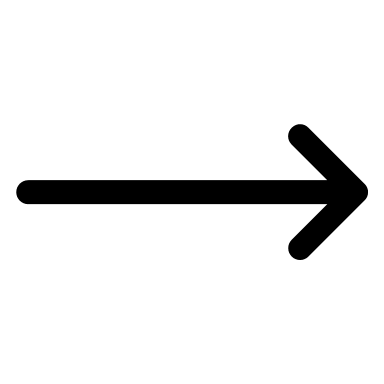 Problemas 
socioeconómicos
PUNTUACIÓN 
TOTAL: 
27 PUNTOS
3 puntos
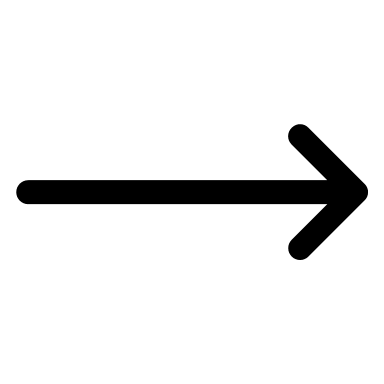 Pluripatología/
comorbilidades
NIVEL DE
ESTRATIFICACIÓN 2
3 puntos
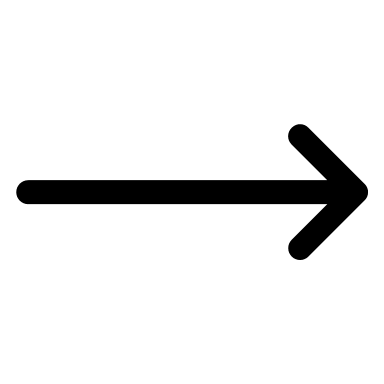 Variables clínicas
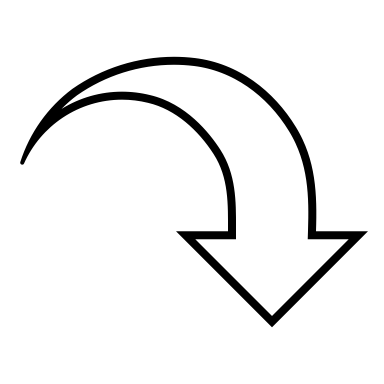 Paciente polimedicada
4 puntos
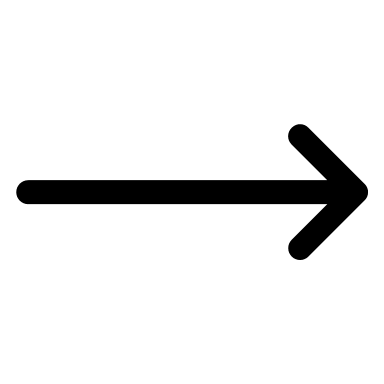 Variables relacionadas con la medicación
Medicamentos alto riesgo
2 puntos
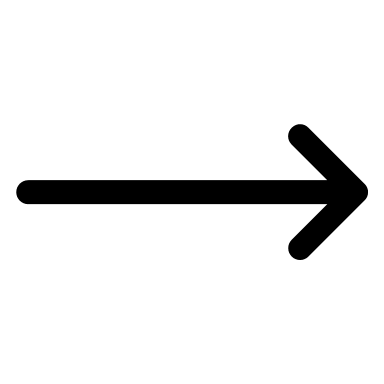 DTG/RPV y esomeprazol
4 puntos
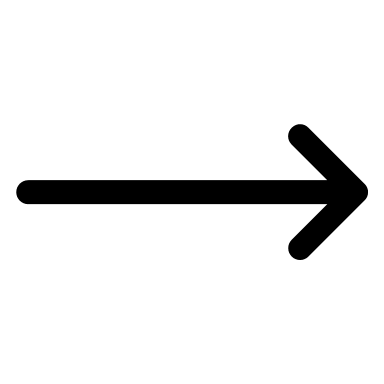 2. MOTIVACIÓN
2.1 OBJETIVOS FARMACOTERAPÉUTICOS
Carga viral
Mantener buena adherencia al TAR
Optimización
Interacciones
Optimización del tratamiento
Duplicidades
Desprescripción
Polimedicación
Adherencia medicación concomitante
Adecuado control ataques migraña
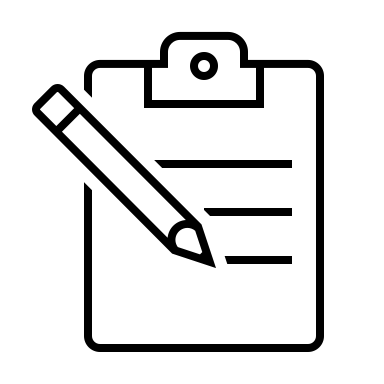 Fomentar hábitos de vida saludable
2. MOTIVACIÓN
2.2 ENTREVISTA MOTIVACIONAL Y ACTUACIONES DE FARMACIA
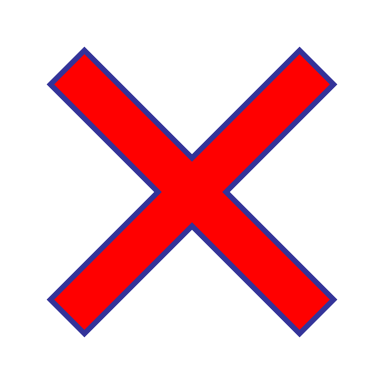 Caso multidisciplinar
DTG/RPV     esomeprazol
Acto único
Polimedicada: adherencia
Simplificación tratamiento
Control migraña
Información medicación prescrita
DTG/RPV
Fomentar corresponsabilidad en la obtención de resultados y
su formación
Carga viral indetectable
Estado inmunológico adecuado
Buena adherencia
Recursos: webs y apps
3. OPORTUNIDAD
3.1 DESENLACE
Comunicación rápida y directa
Seguimiento transversal
Número de teléfono
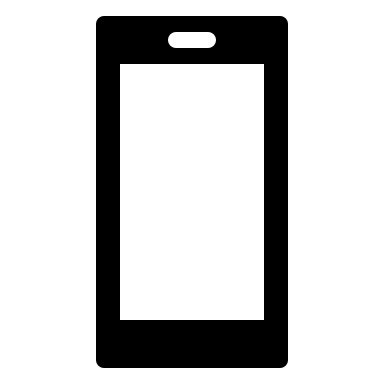 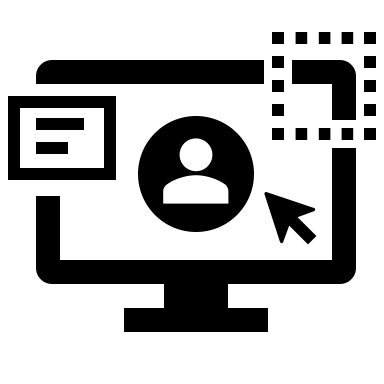 Revisión historia clínica
Correo electrónico
Formación transversal
Integración en el equipo multidisciplinar
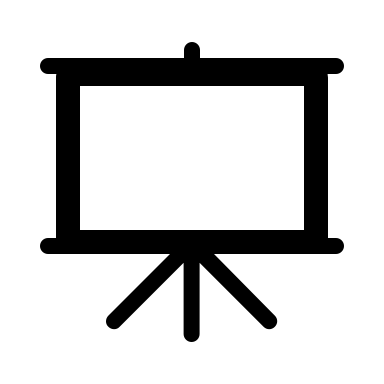 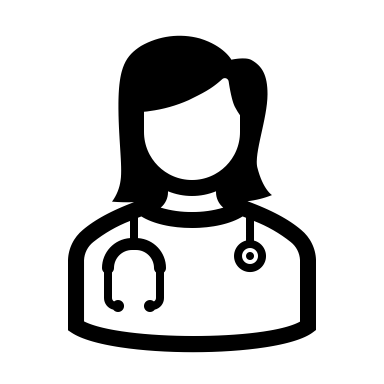 Comunicación con el médico prescriptor
Herramientas específicas
Herramientas de utilidad
Visitas páginas webs
Recomendaciones de hábitos de vida saludable
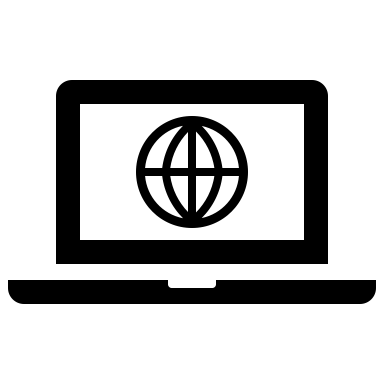 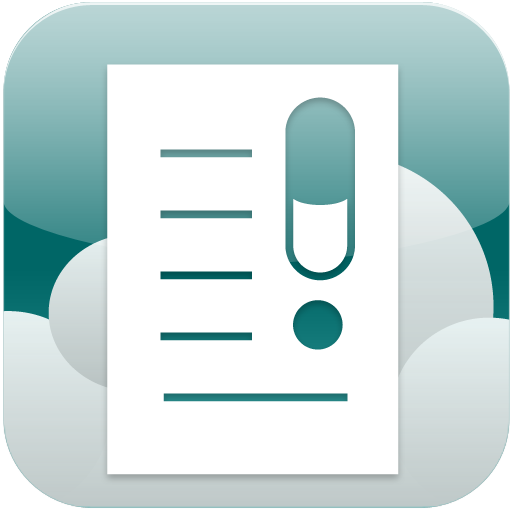 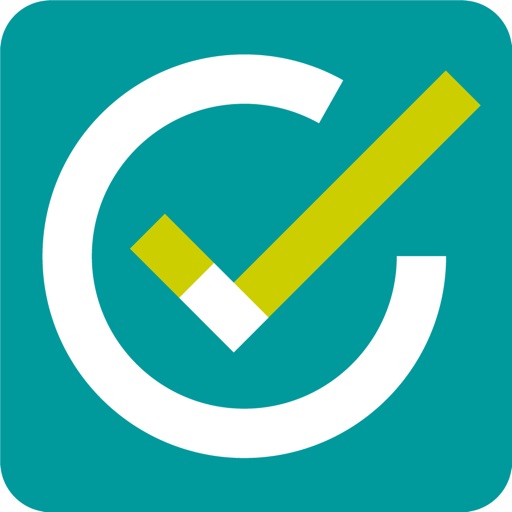 Información VIH
PREGUNTA 1
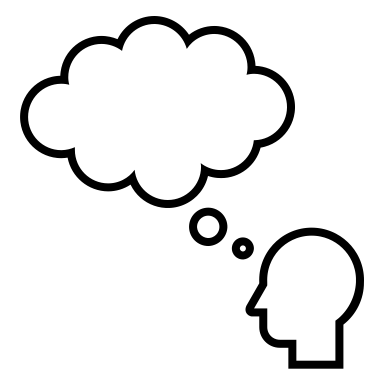 ¿Plantearíais algún otro objetivo farmacoterapéutico en esta paciente?
CONCLUSIONES
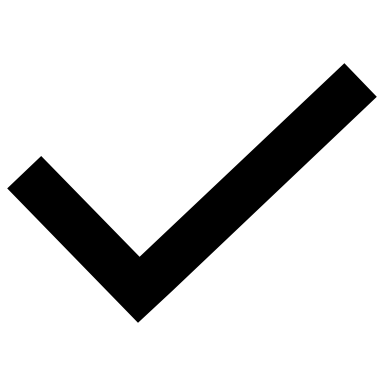 Revisión y validación del tratamiento
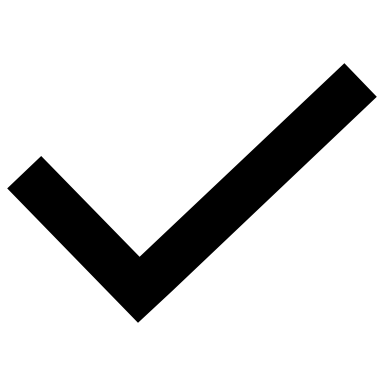 Contribución a la mejora de la adherencia
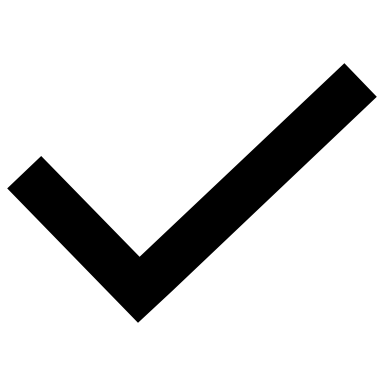 Formación farmacoterapéutica
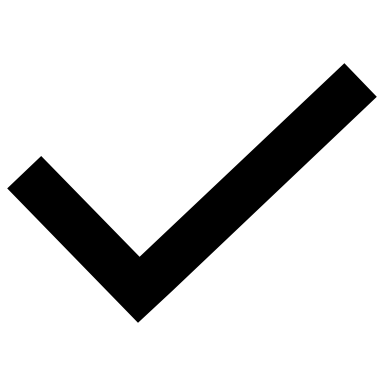 Integración del farmacéutico en el equipo multidisciplinar
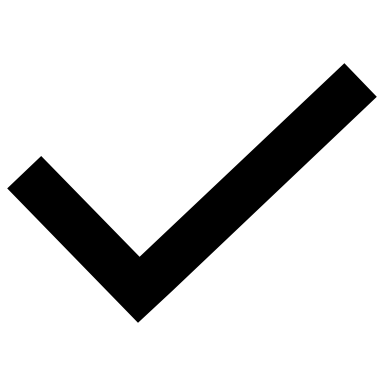 Fomentar una mejora del estilo de vida